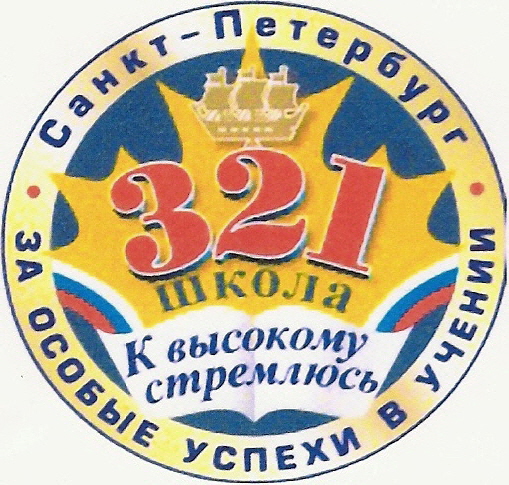 Здравствуйте дорогие дети и их родители! «Наш Вечер талантов» начнётся  через несколько минут , просим всех занять свои места и ждать начала праздника!!!
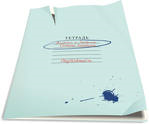 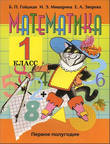 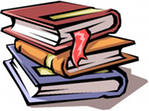 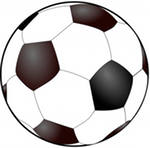 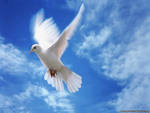 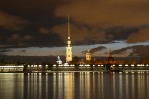 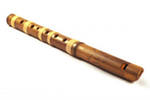 Вечер талантов.
Праздник начинается!
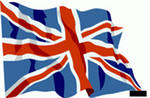 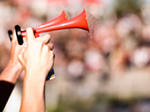 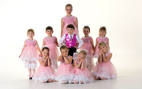 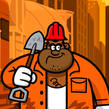 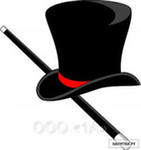 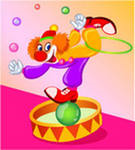 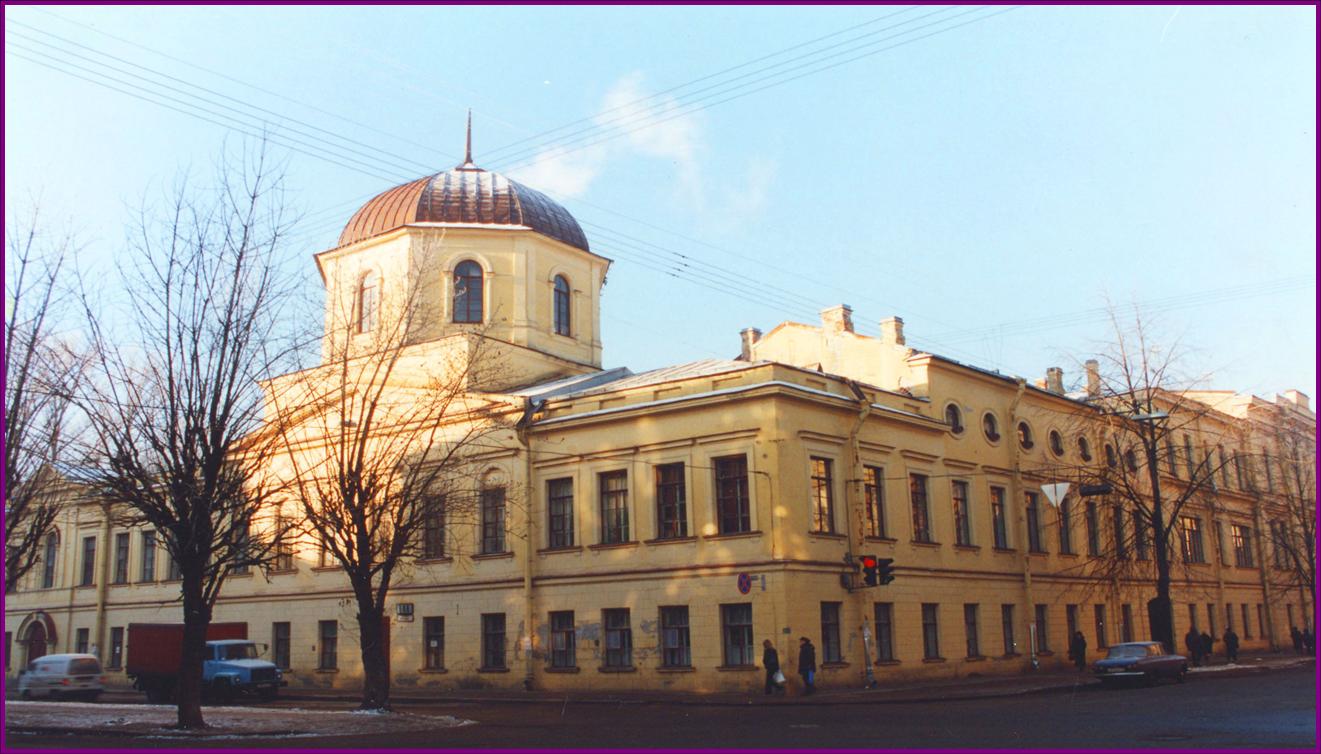 С окончанием  1 класса 
в замечательной школе № 321!!!
Великий маг и волшебник
Кодабриус!!!
Выпускник школы волшебства
Мелантиус!!!
Чтение
Урок начинается!
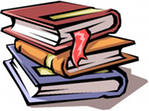 Письмо
Урок начинается!
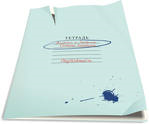 Математика
Урок начинается!
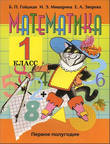 Физкультура
Урок начинается!
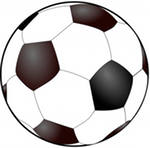 Окружающий нас мир
Урок начинается!
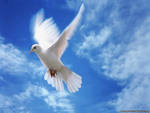 История СПБ
Урок начинается!
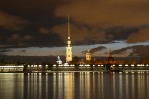 Музыка
Урок начинается!
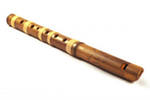 Английский язык
Урок начинается!
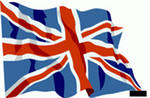 Труд
Урок начинается!
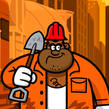 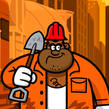 Шум и гам
Урок начинается!
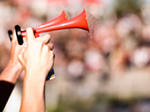 Хореография
Урок начинается!
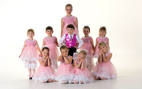 Цирковая студия
Урок начинается!
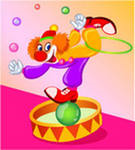 НАСТОЯЩАЯ МАГИЯ!
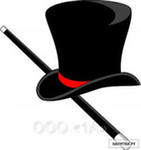 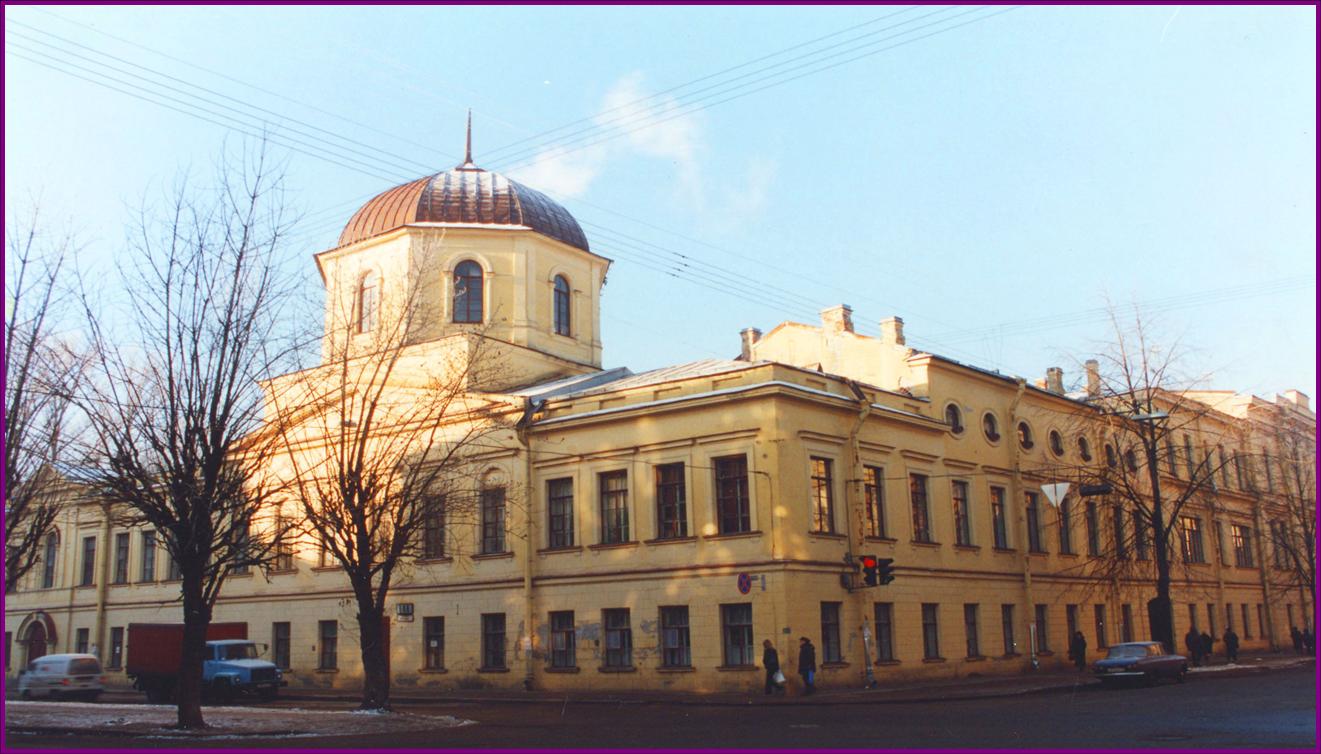 С окончанием  1 класса 
в замечательной школе № 321!!!
Подходите к Кодабриусу и Мелантиусу за шоколадками!
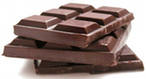 ПОКА!!!
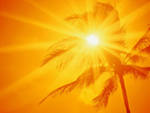 Желаем хорошо отдохнуть на каникулах!
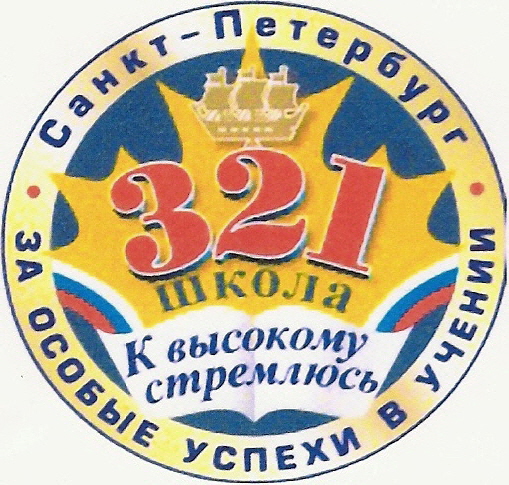